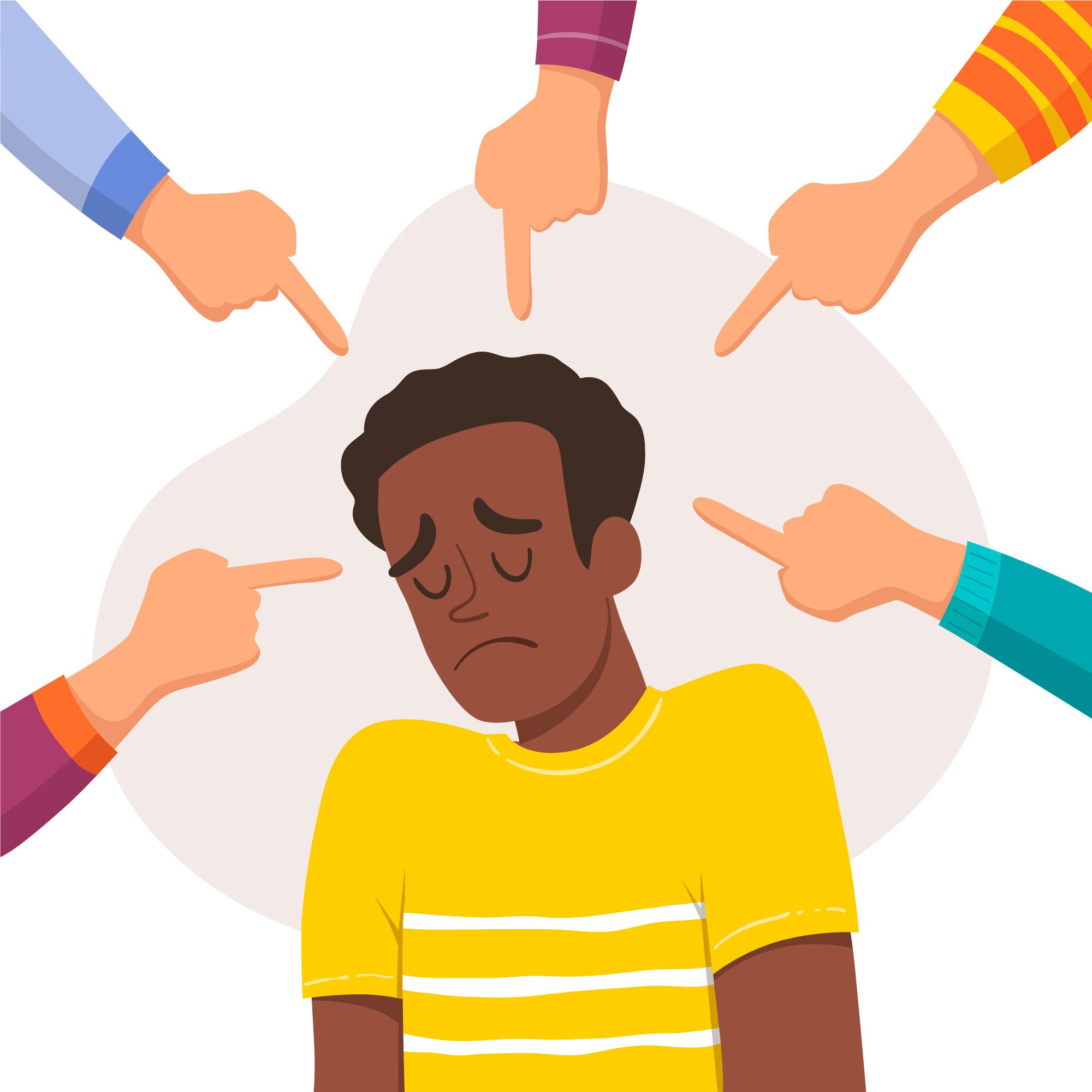 Verpest het niet!
Samen naar een betere werksfeer
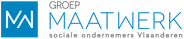 [Speaker Notes: -> Probeer plaats van tekst en afbeelding op elke slide te behouden. Bedoeling is natuurlijk wel om ze aan te passen aan het thema...]
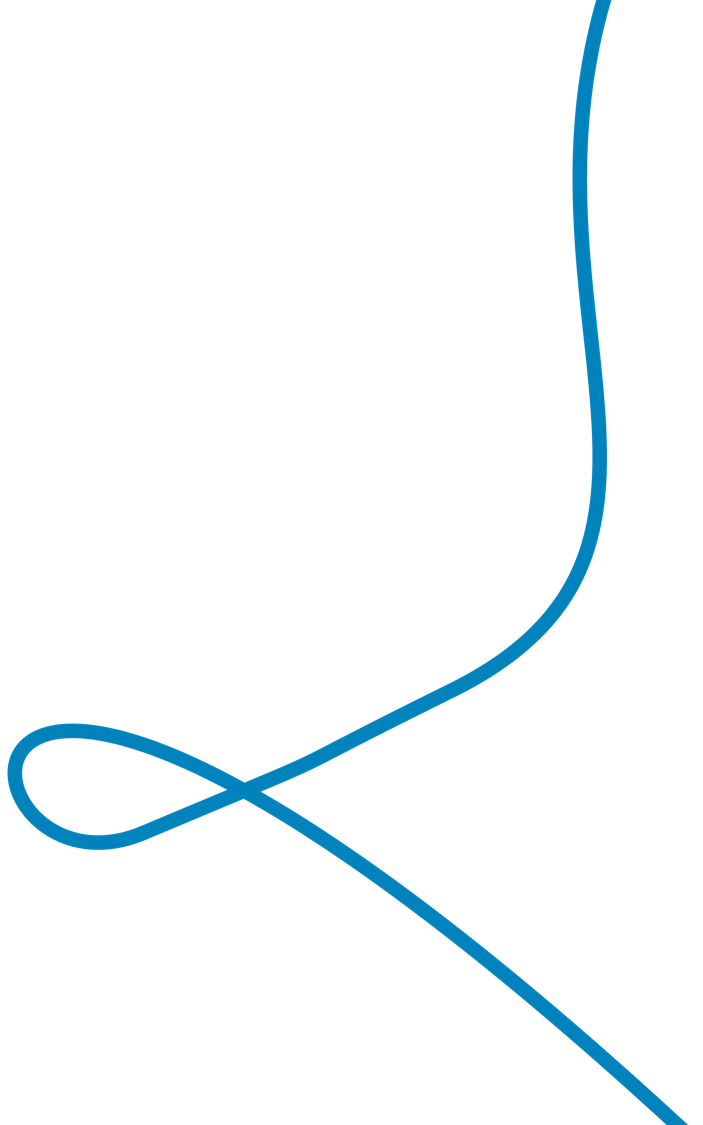 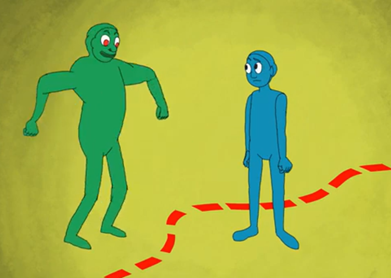 Grensoverschrijdend

Gedrag wat is dat?
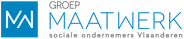 [Speaker Notes: Slide 1/3 met iets belangrijk uit de vorming.-> Probeer plaats van tekst en afbeelding op elke slide te behouden. Bedoeling is natuurlijk wel om ze aan te passen aan het thema...]
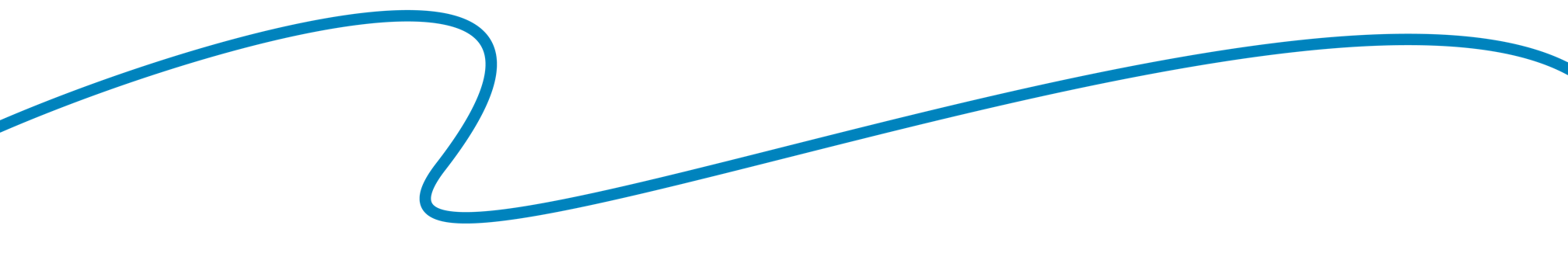 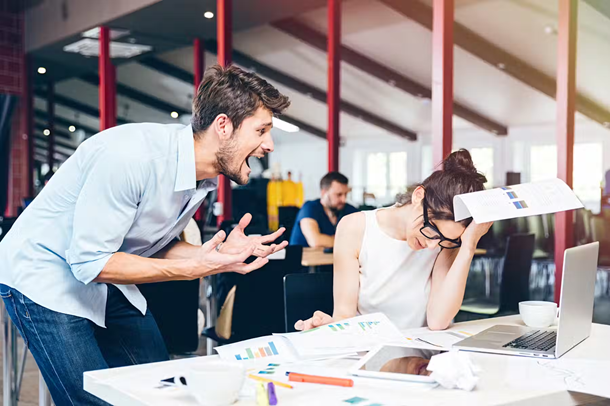 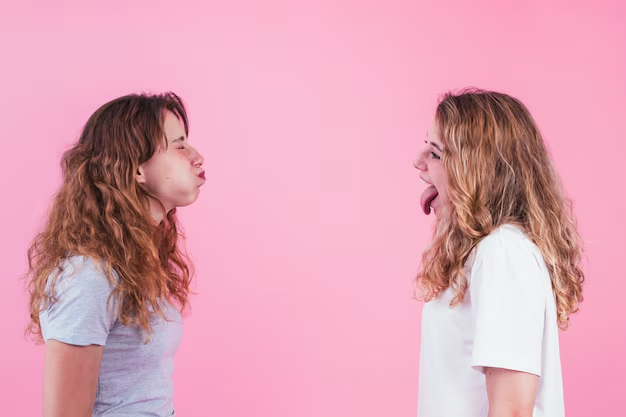 Vraag
Weet jij al het verschil tussen pesten en plagen?Kan jij al reageren op pestgedrag?
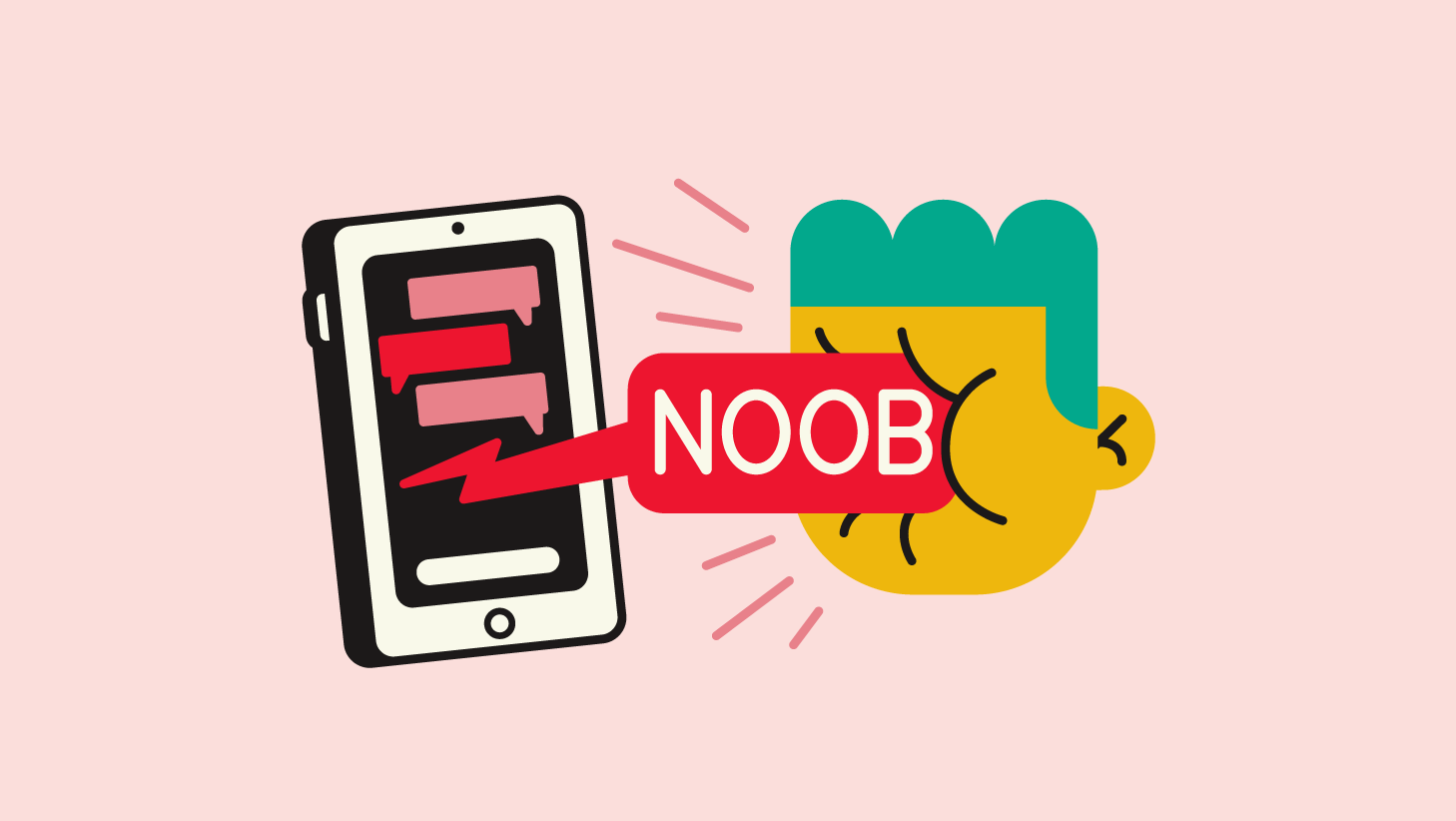 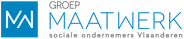 [Speaker Notes: Slide 2/3 met iets belangrijk uit de vorming-> Probeer plaats van tekst en afbeelding op elke slide te behouden. Bedoeling is natuurlijk wel om ze aan te passen aan het thema...]
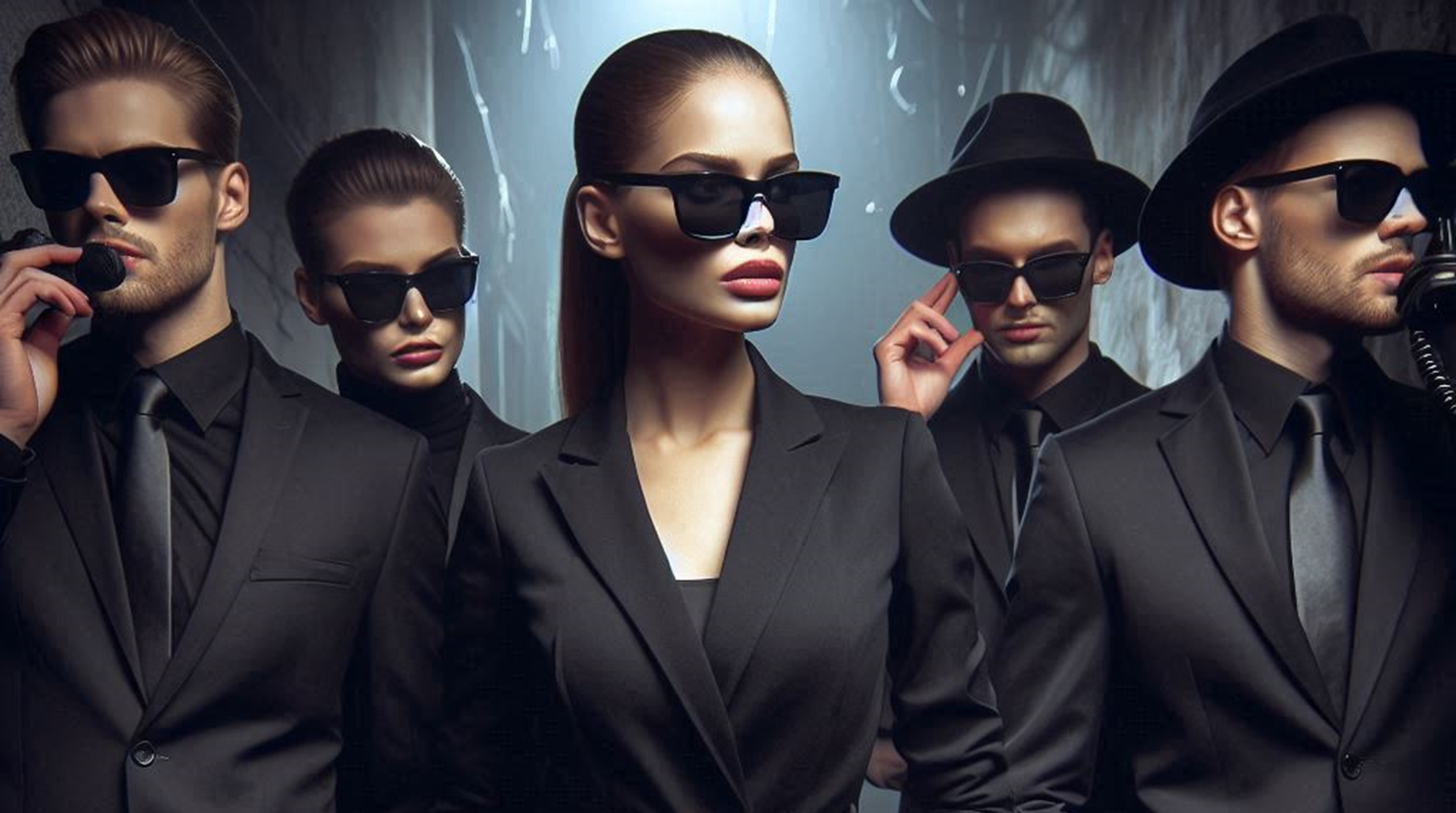 Dossier “werkplezier”
Kan jij ons helpen deze 
pest-dossiers aan te pakken?
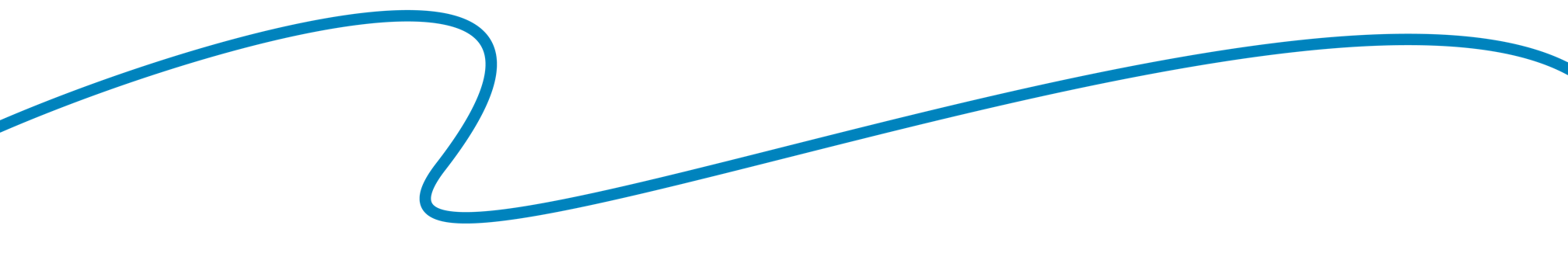 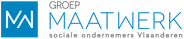 [Speaker Notes: Slide 3/3 met iets belangrijk uit de vorming-> Probeer plaats van tekst en afbeelding op elke slide te behouden. Bedoeling is natuurlijk wel om ze aan te passen aan het thema...]
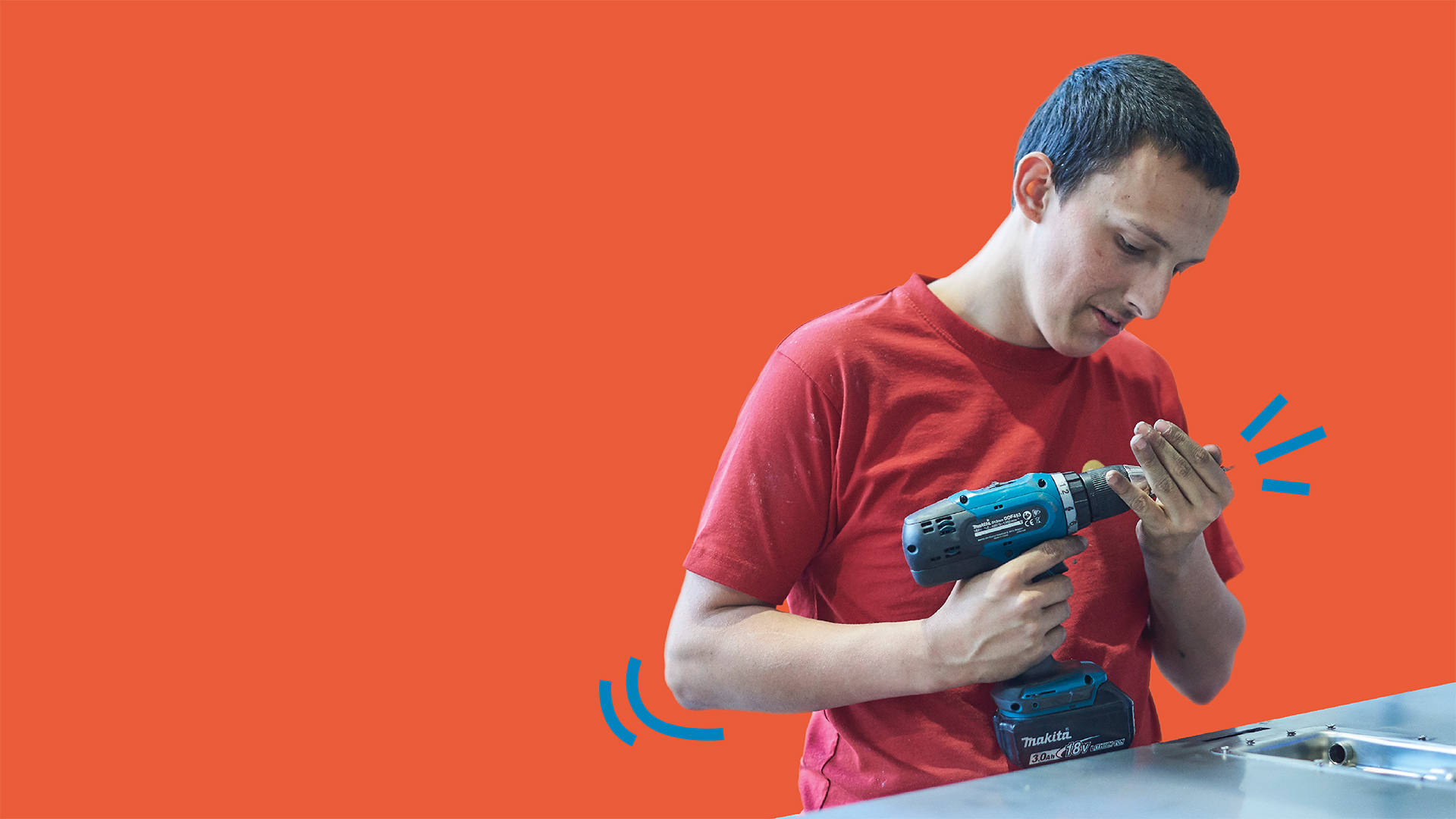 “De opleiding heeft me geholpen om pestgedrag beter te begrijpen en hoe ik erop moet reageren. Ik voel me nu zelfverzekerder op mijn werk en kan bijdragen aan een beter werksfeer.”
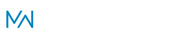 [Speaker Notes: Als laatste slide gebruiken we steeds een belangrijke slagzin uit de vorming, op een kleurrijke achtergrond. Deze achtergrond/afbeelding mag je wel zelf kiezen.]
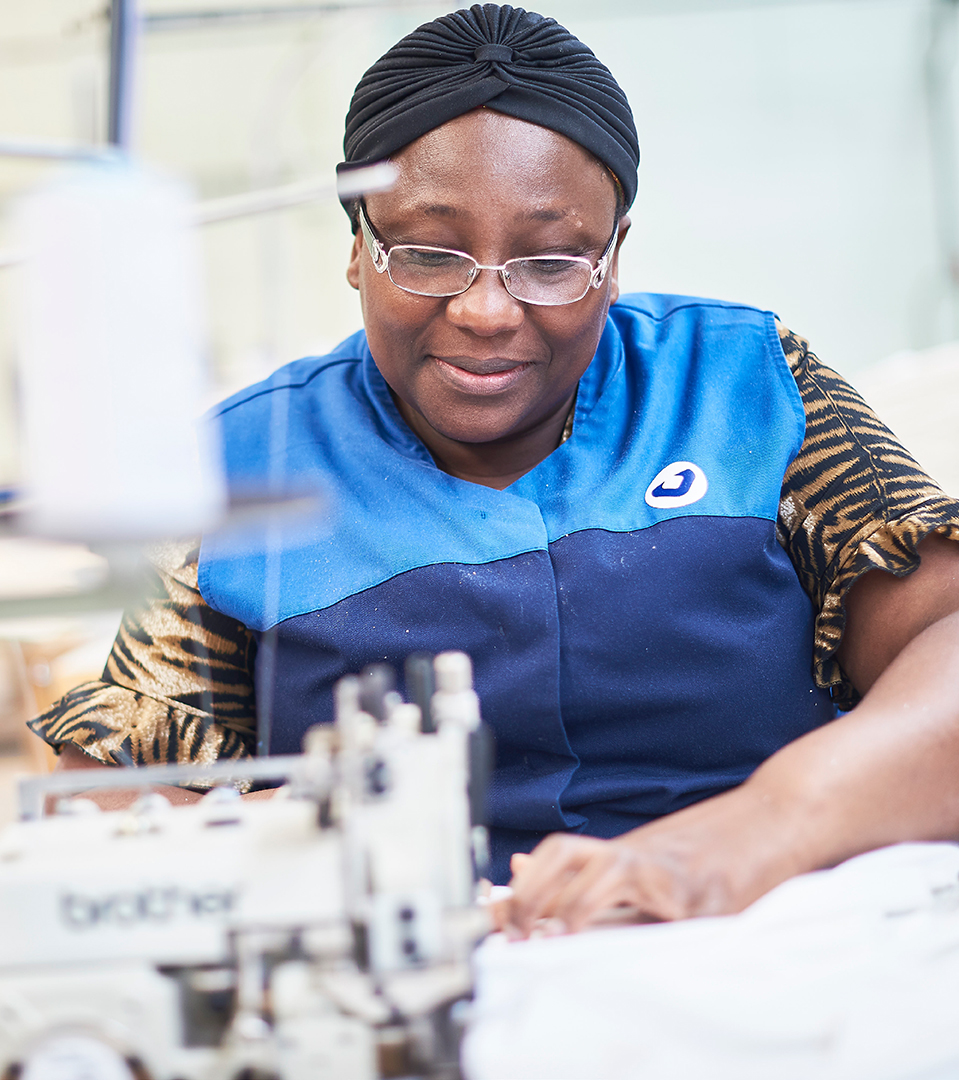 Een vorming van Groep Maatwerk
Ook iets voor jou?
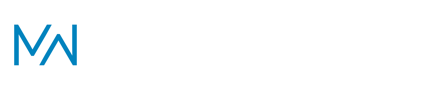 VTO-team